Clarify
Select
Organize
Understand
Find
F.O.C.U.S.
Use the infographics that follow to plan processes, reduce inefficiency, or address existing issues. Ensure successful implementation through informed decision making.
F
O
C
U
S
Sample
Issue: Latest product
line underperforming
sales-wise
Sample
Assign a product and
sales teams to address
the issue
Sample
Assess existing marketing strategy and pricing
Sample
Determine the main causes of poor sales (e.g., poor marketing)
Sample
Determine a course of action (e.g., adjust sales prices, launch additional marketing campaigns)
Action item goes here
Action item goes here
Action item goes here
Action item goes here
Action item goes here
Action item goes here
Action item goes here
Action item goes here
Add issue to be addressed or process to improve here
Add issue to be addressed or process to improve here
Add issue to be addressed or process
to improve here
Action item goes here
Action item goes here
Action item goes here
Action item goes here
Find
Organize
Clarify
Understand
Select
F
O
C
U
S
Add issue to be addressed or
process to improve here
Add notes or discussion points here
Action item goes here
Add notes or discussion points here
Action item goes here
Add notes or discussion points here
Action item goes here
Add notes or discussion points here
Action item goes here
Add notes or discussion points here
Fonts
Design Elements / Icons
Colors
Resource Page
Use these in your presentation. Delete or hide this page before presenting.
This presentation template
uses the following free fonts:
TITLES:
Montserratt Bold
BODY TEXT:
Montserratt Medium
You can find these fonts online too.
#FA6F3D
#FBB82A
#33AA68
#4C7FF7
#CB6CE6
Credits
This presentation template is free for everyone to use, thanks to the following:
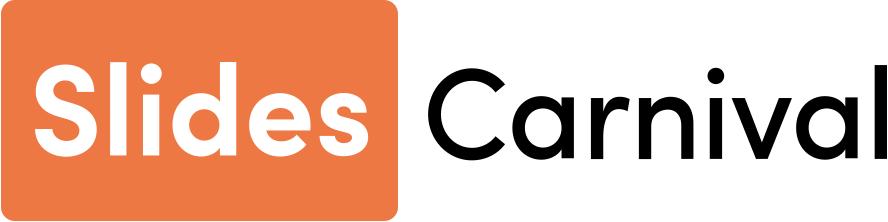 for this presentation template
Pexels, Pixabay, Sketchify
for the photos, graphics, and elements
Happy designing!